نص الاستماع ص 118
أهداف الدرس
1- أن تستمع الطالبة للنص الملقى
2- أن تجيب عن الأسئلة التفصيلية
3-أن تستخرج الأفكار الفرعية لمقطع 
من النص
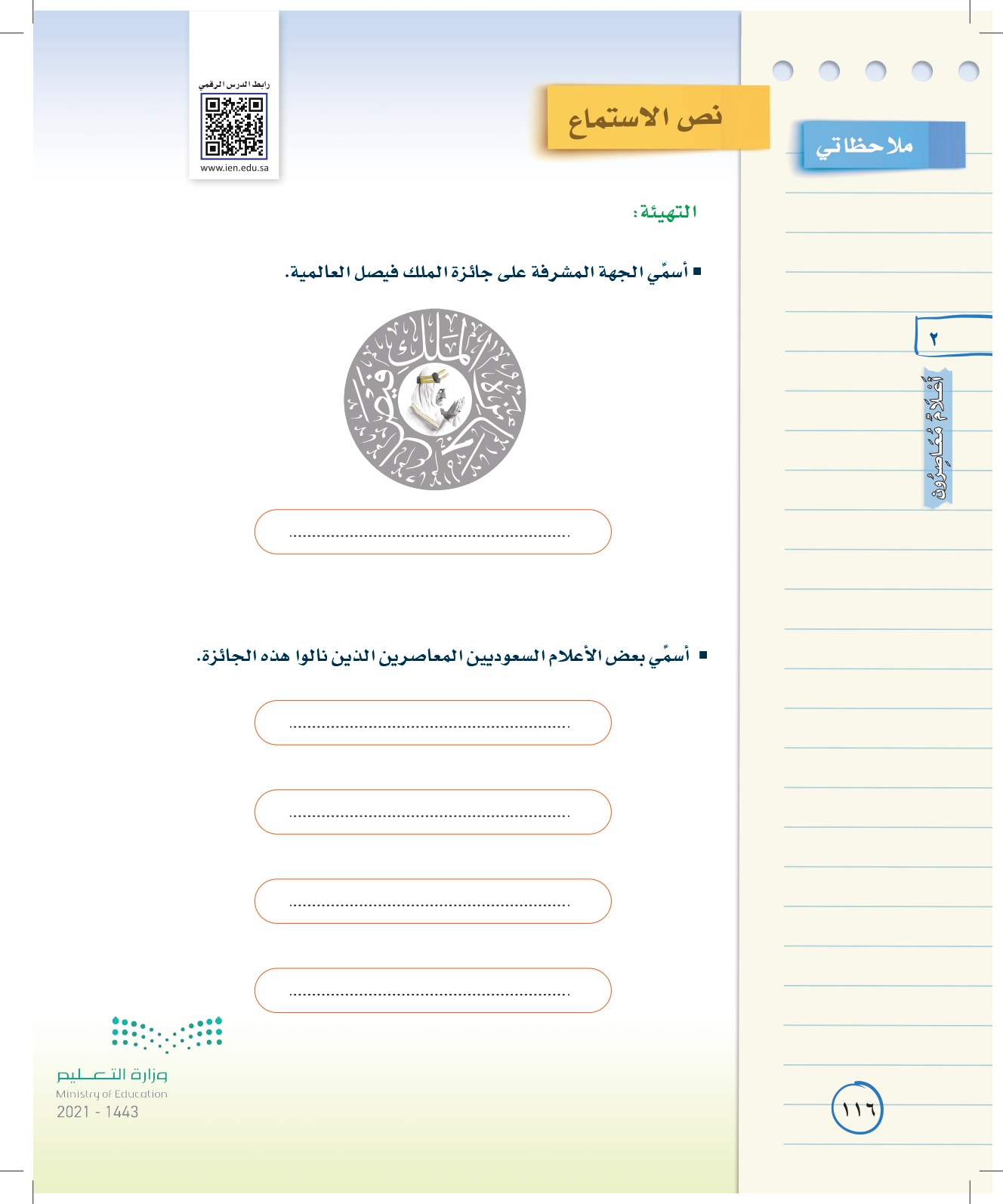 مؤسسة جائزة الملك فيصل العالمية
الدكتور عبد الله عمر نصيف
الشيخ محمد بن صالح بن عثيمين
الدكتور أحمد محمد علي
الدكتور منصور بن إبراهيم الحازمي
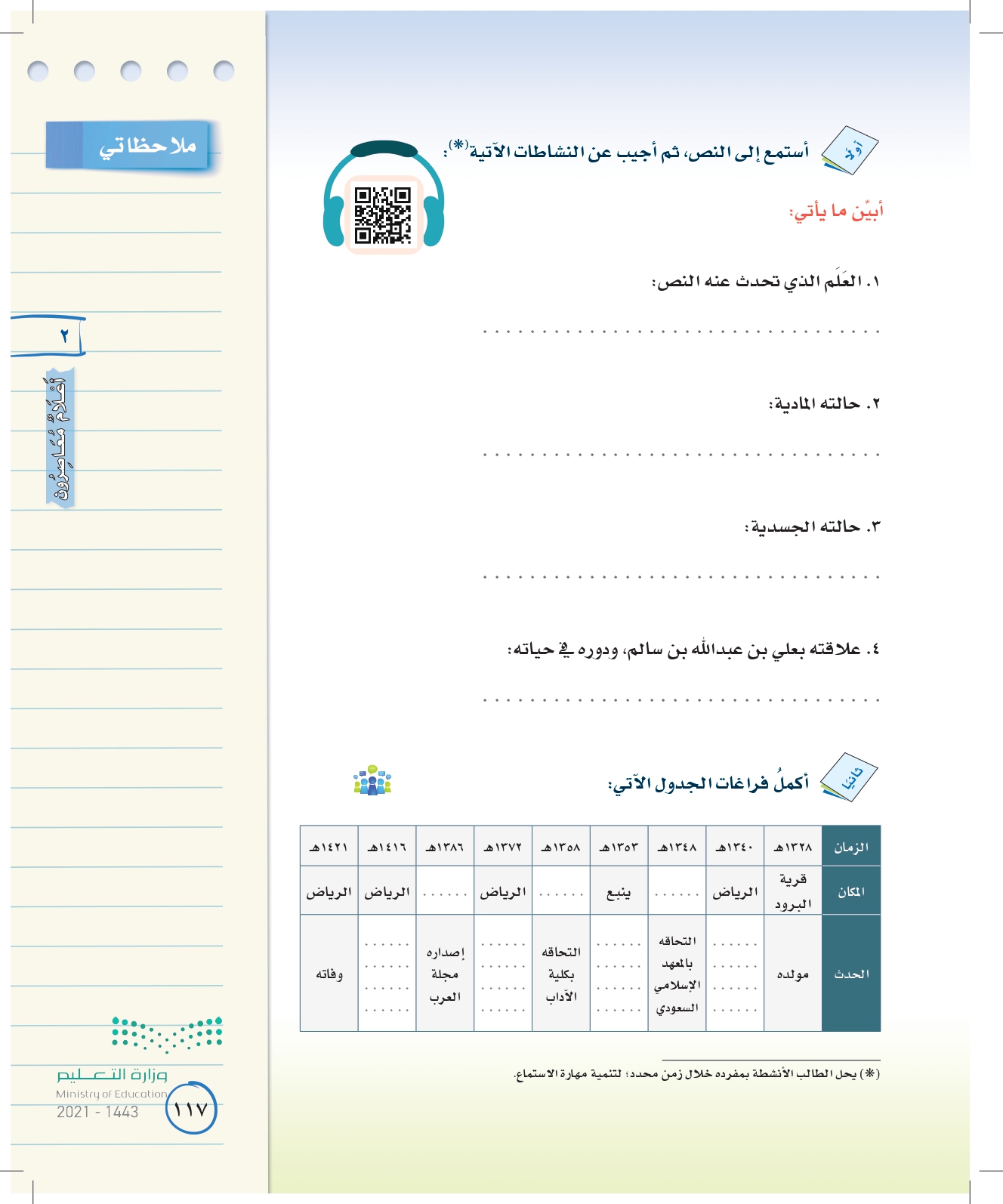 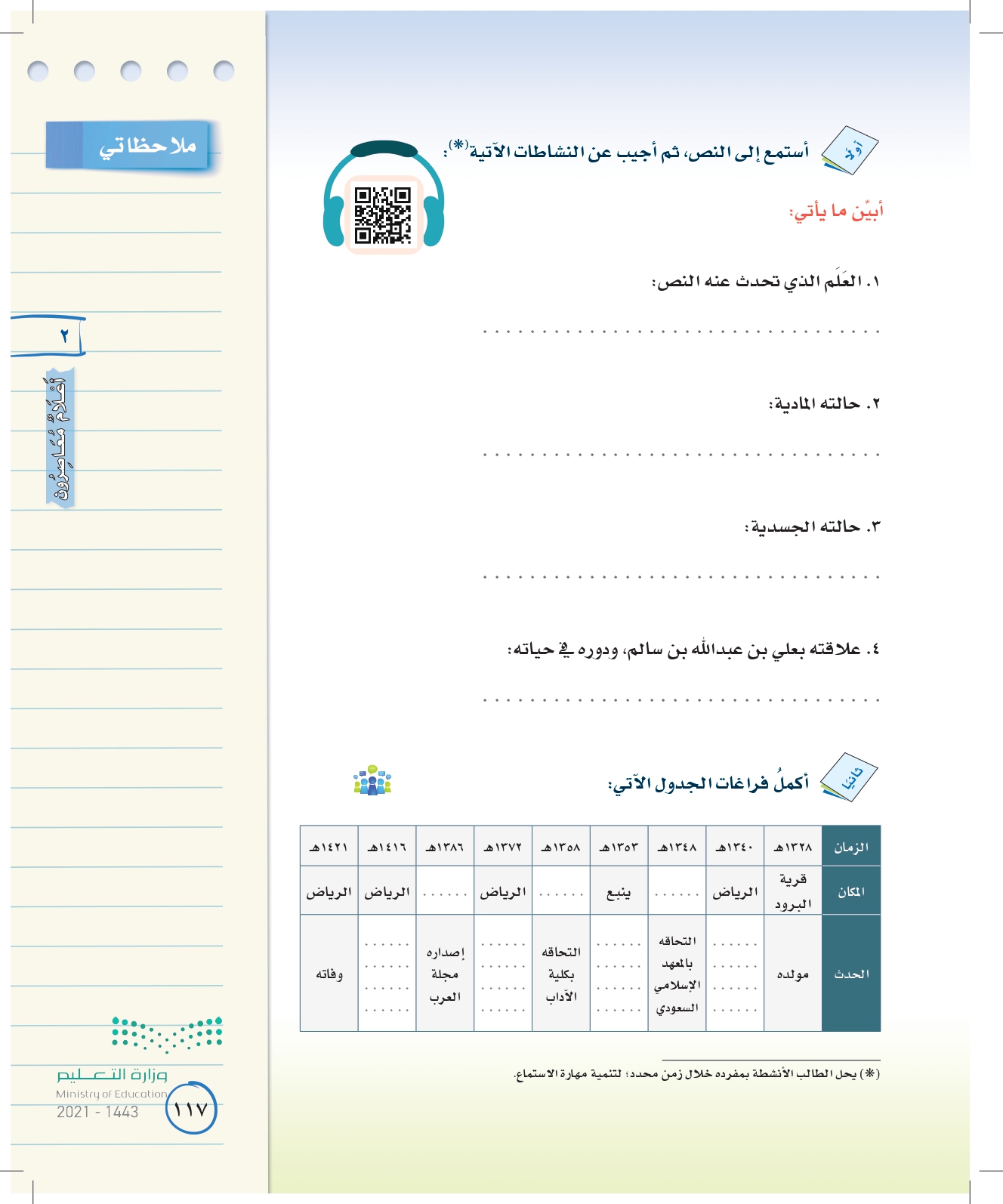 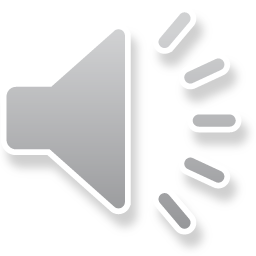 حمد الجاسر
كان فقيرًا
ضعيف البنية عليلا
جده لأمه وهو الذي كفله بعد وفاة والده
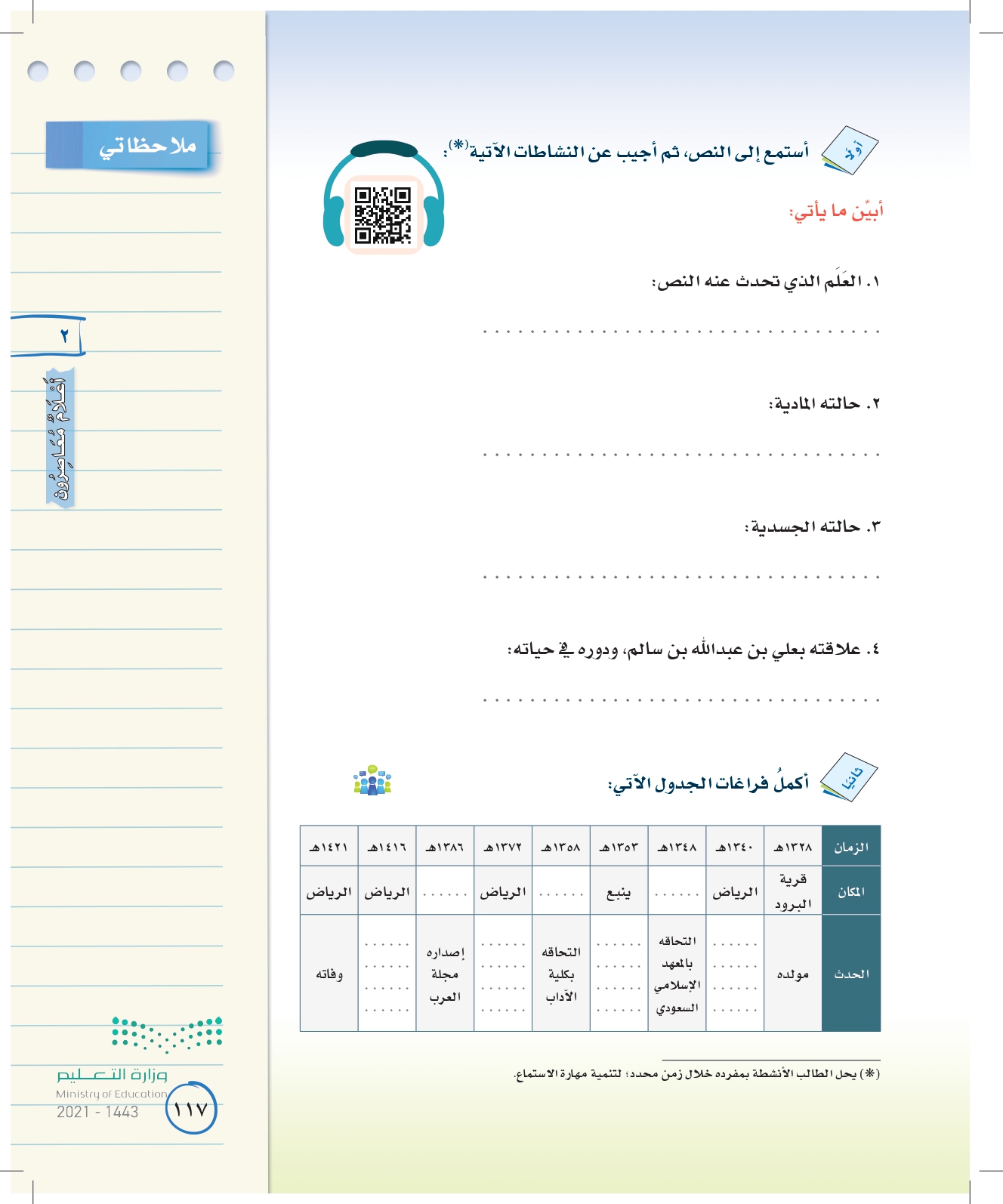 استراتيجية فجوة المعلومات
مكة المكرمة
القاهرة
الرياض
ذهابه مع أبيه لطلب العلم
حصوله على جائزة الملك فيصل العالمية
إنشاؤه صحيفة اليمامة
العمل 
في التدريس
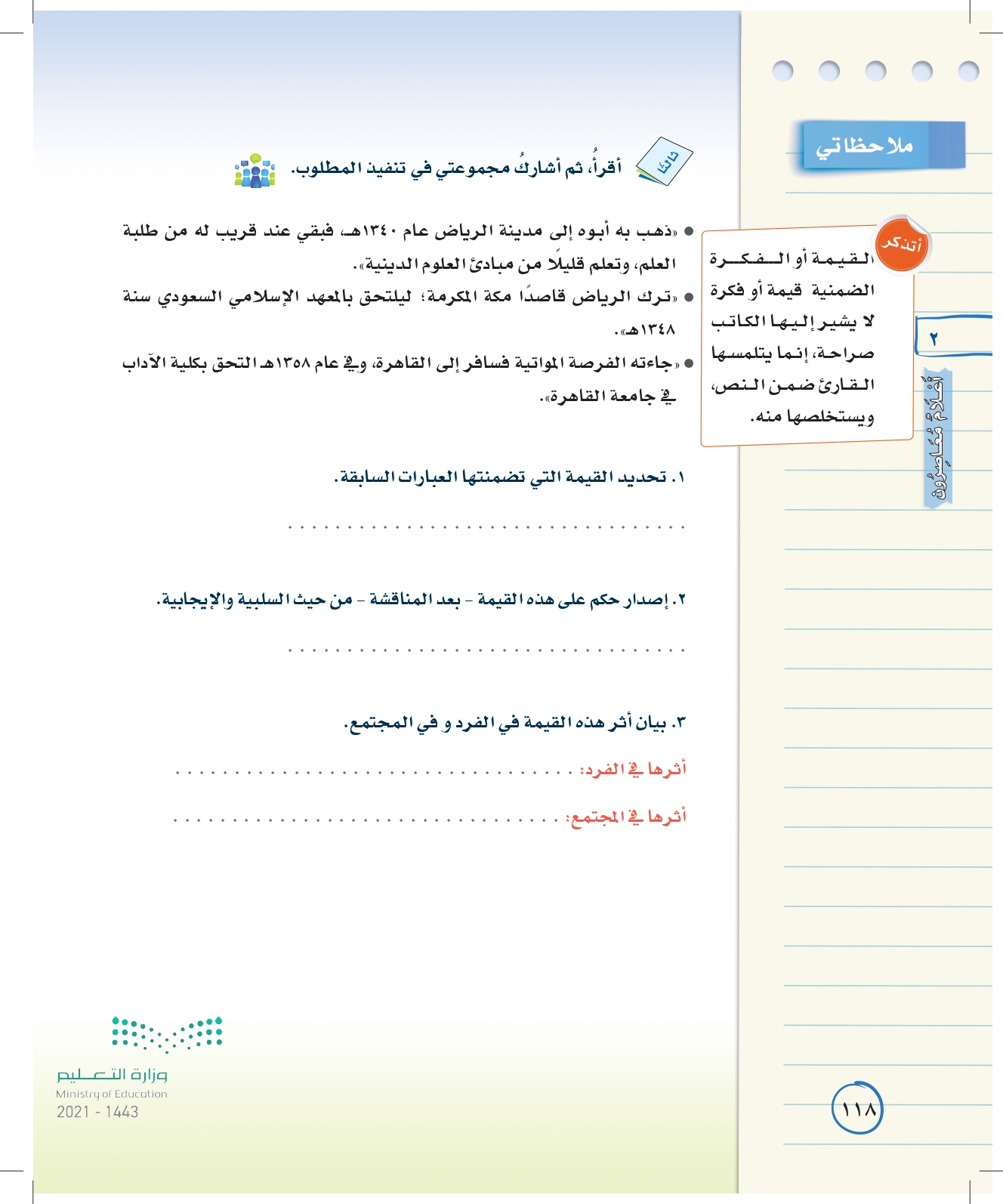 استراتيجية العصف الذهني
تحمل مشقة وعناء السفر رغم اعتلال صحته وفقره من أجل طلب العلم
قيمة إيجابية
اكتساب الأجر وازدياد سعة أفقه العلمي
نقل العلوم والمعارف من البيئات الأخرى إلى بيئة العلم
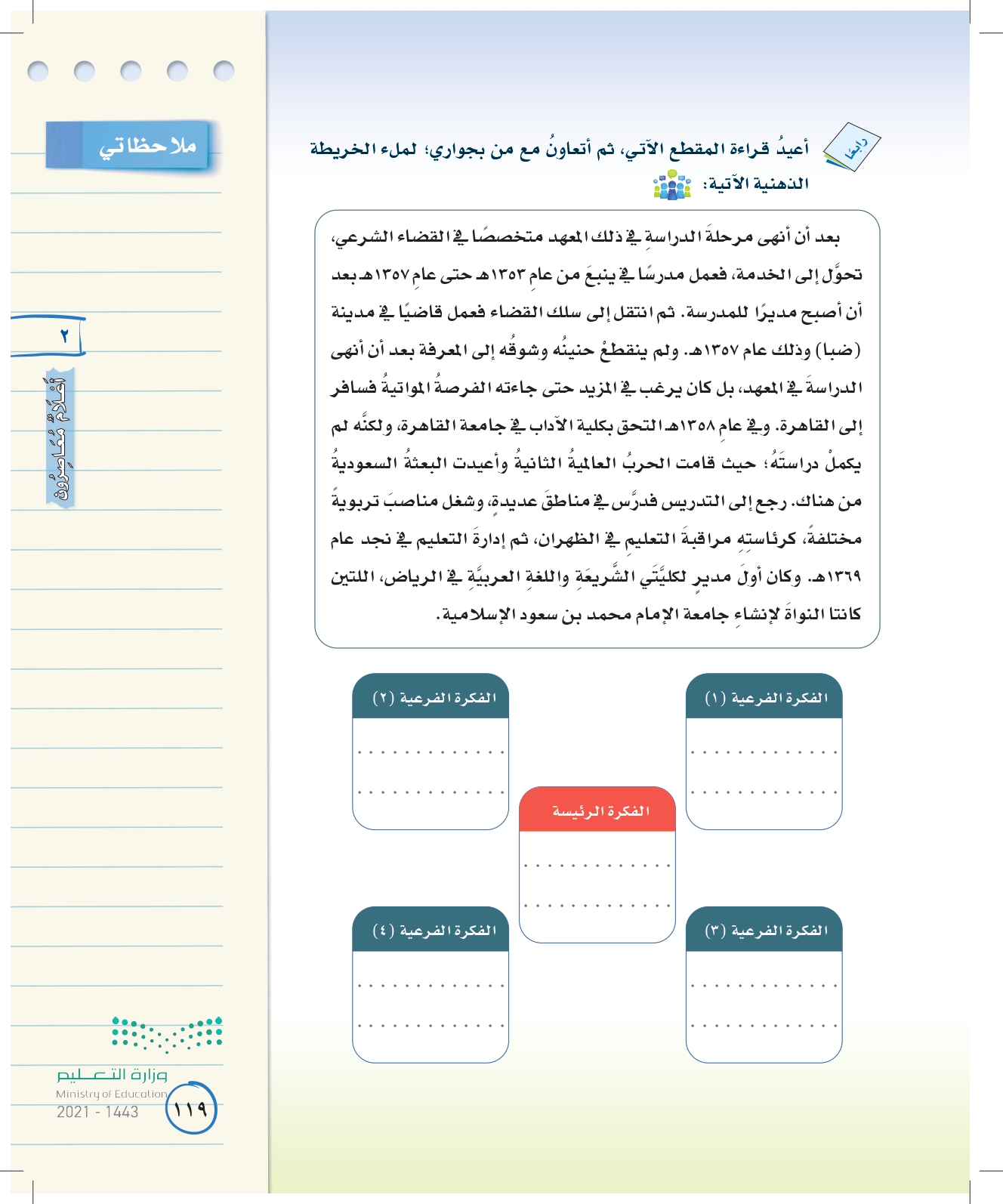 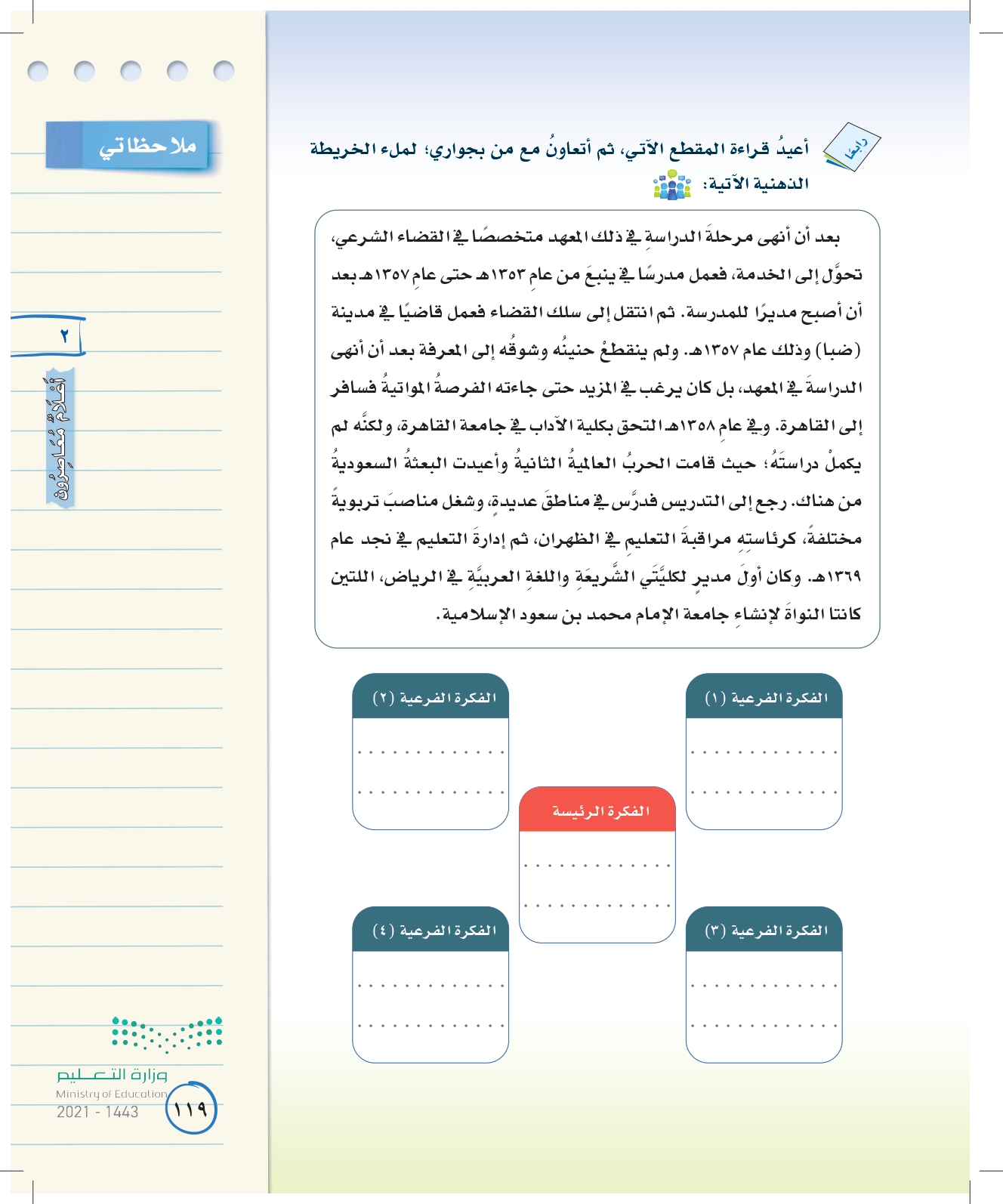 سافرإلى القاهرة من أجل الدراسة الجامعية
عمله مدرسا فمديرا في ينبع ثم انتقاله إلى ضبا قاضيا
فترة أعماله الحكومية
عودته من مصر بعد قيام الحرب العالمية الثانية للعمل الحكومي
توليه مناصب تعليمية في الظهران ونجد